STEP-BY-STEP GUIDE TO SHIPPING
ONLINE PURCHASES TO CUBA
FROM THE UNITED STATES
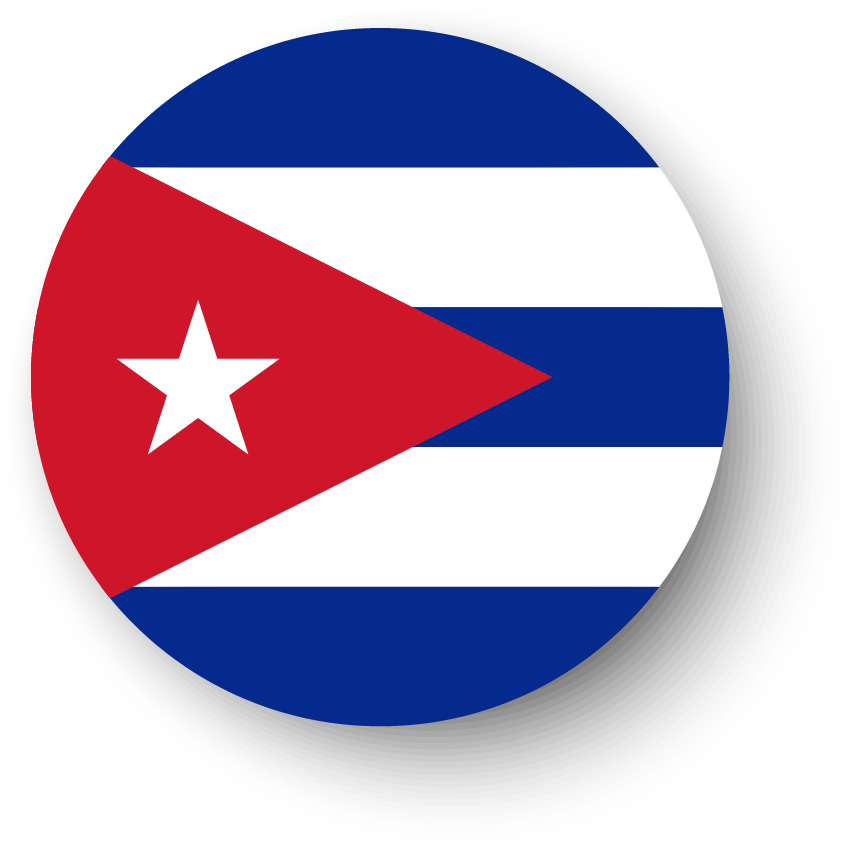 CROWLEY CUBA EXPRESS
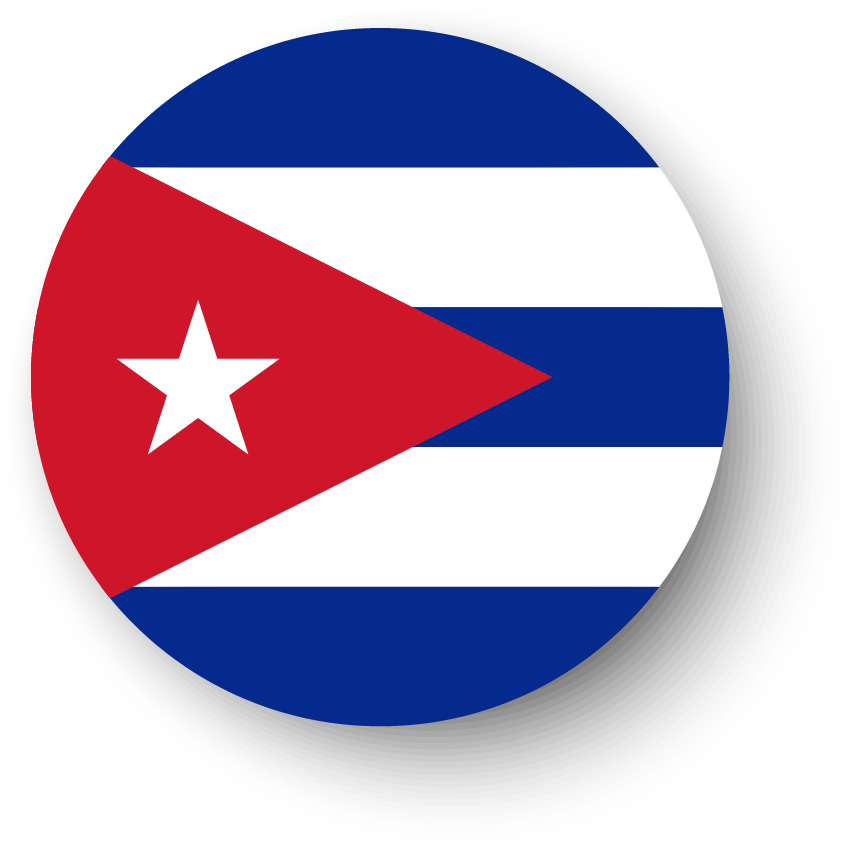 CROWLEY CUBA EXPRESS
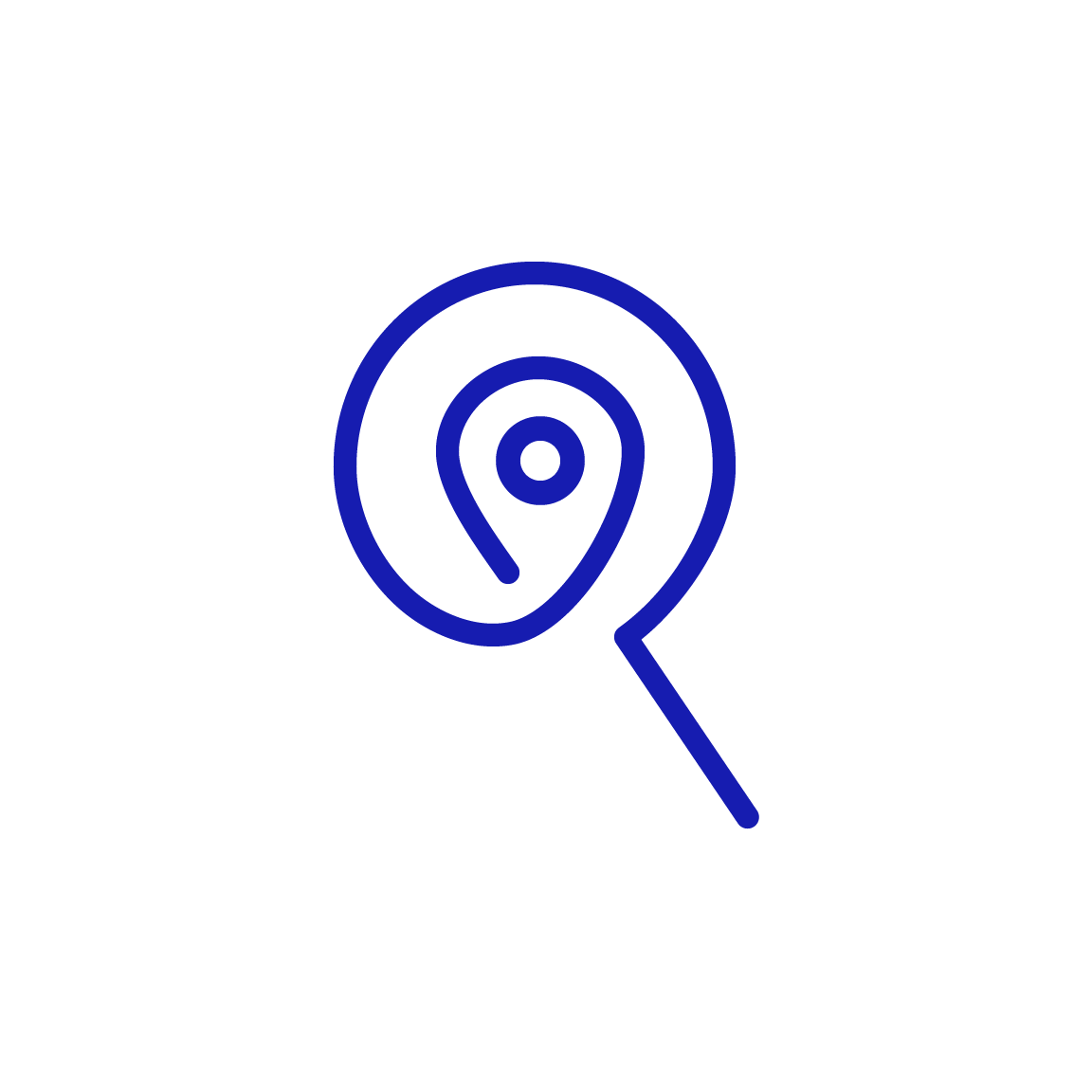 1. Before making your online purchase, please review our List of Allowed Durable Products or List of Miscellaneous Items available on our website:
www.Crowley.com/CubaExpress
* Permitted non-commercial parcels must have a MAXIMUM WEIGHT of 500 lbs.
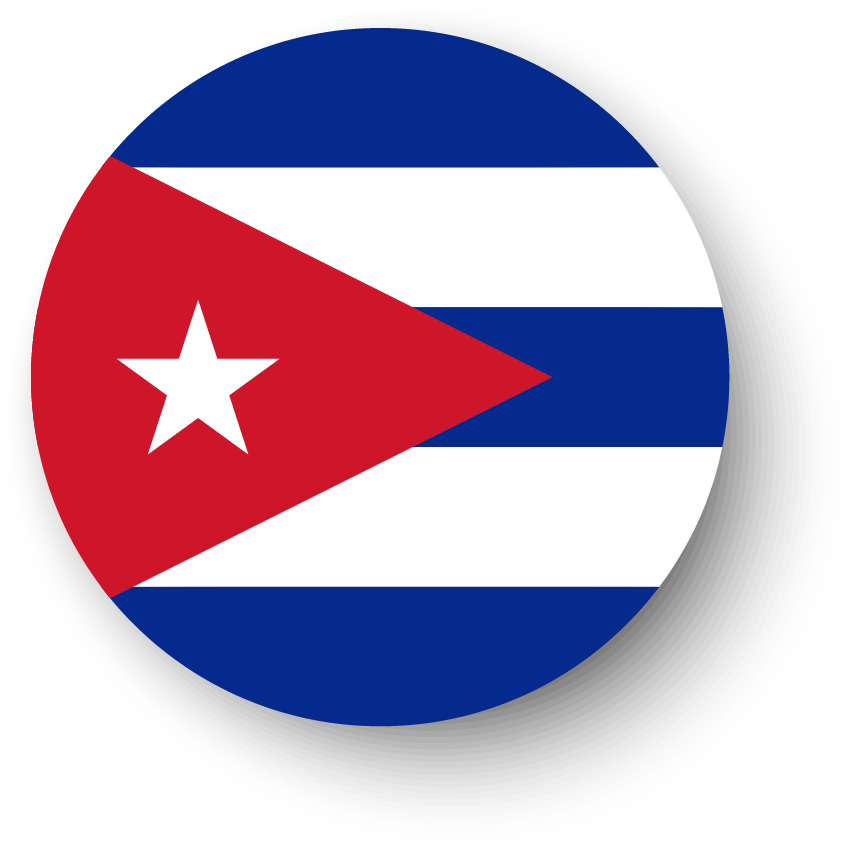 CROWLEY CUBA EXPRESS
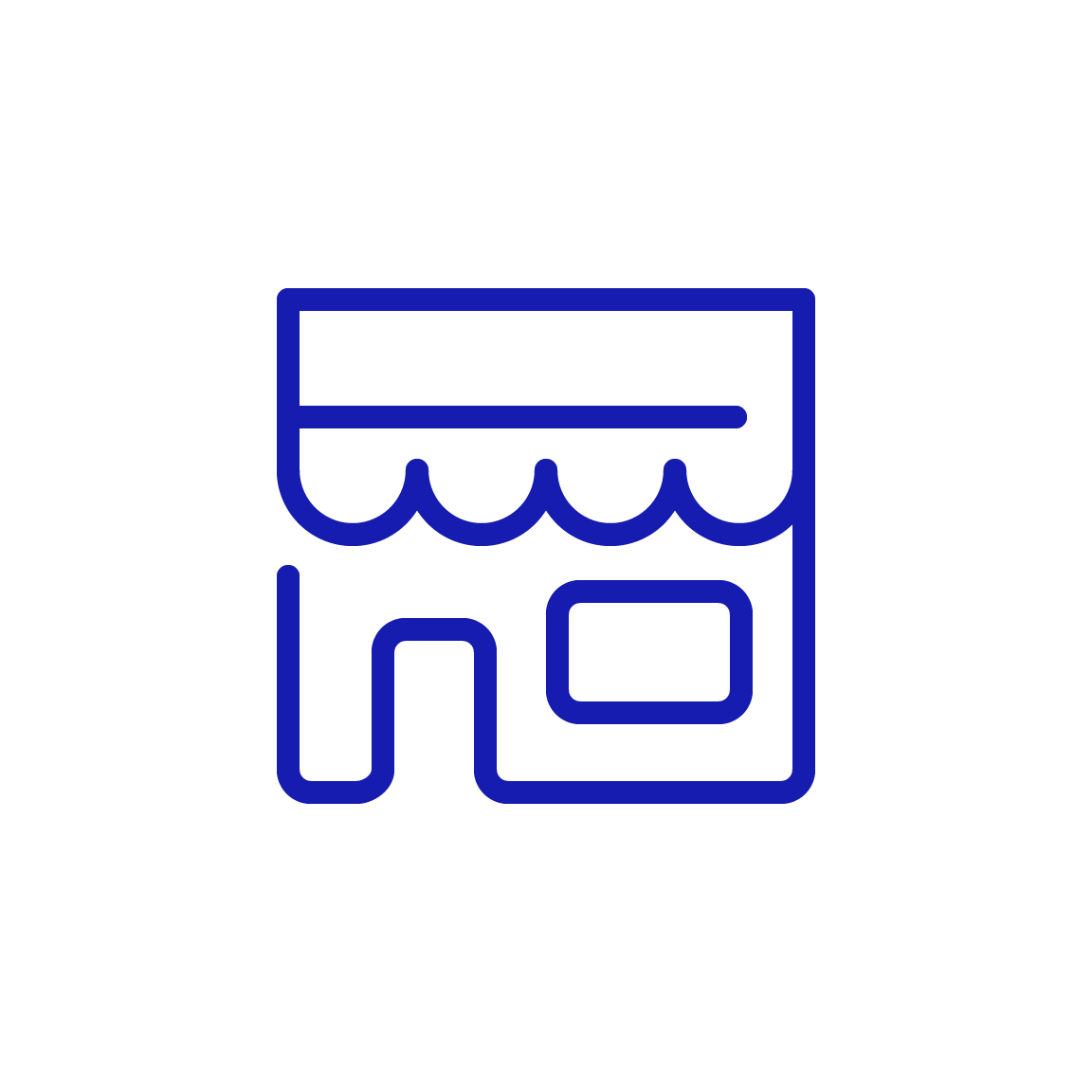 2. Visit your preferred online store. Once you have identified the item you wish to ship, look for the product’s shipping packaging dimensions.
For example, a washing machine: 
Height: 37”	- Depth: 21”
Width: 29”	- Weight: 119 lbs.
(Dimensions in inches and weight in pounds.)
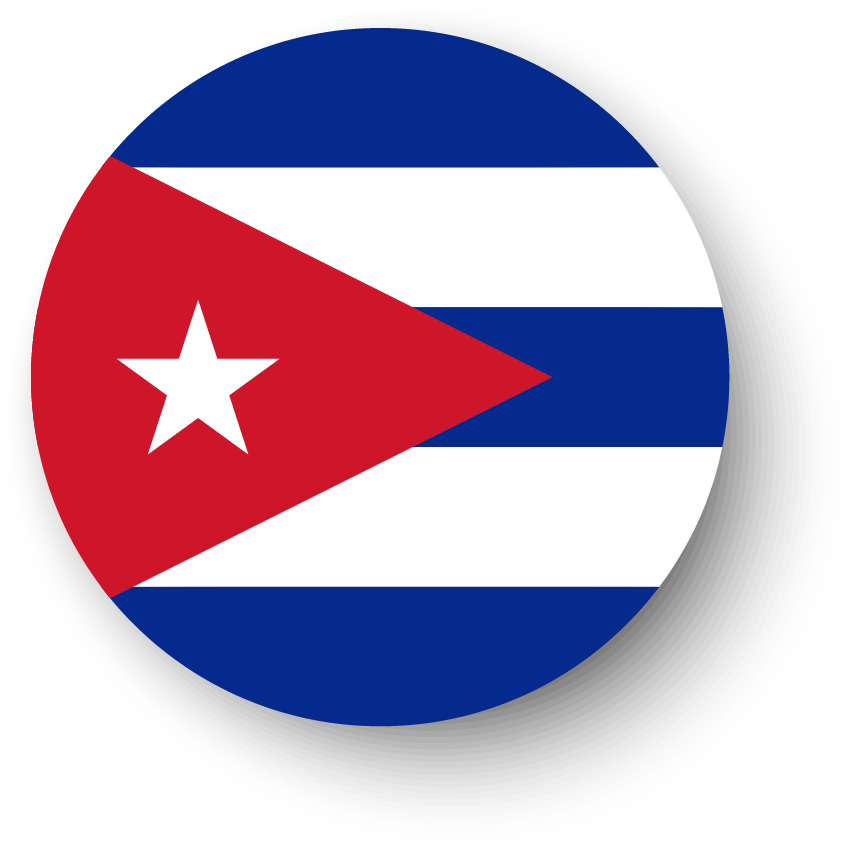 CROWLEY CUBA EXPRESS
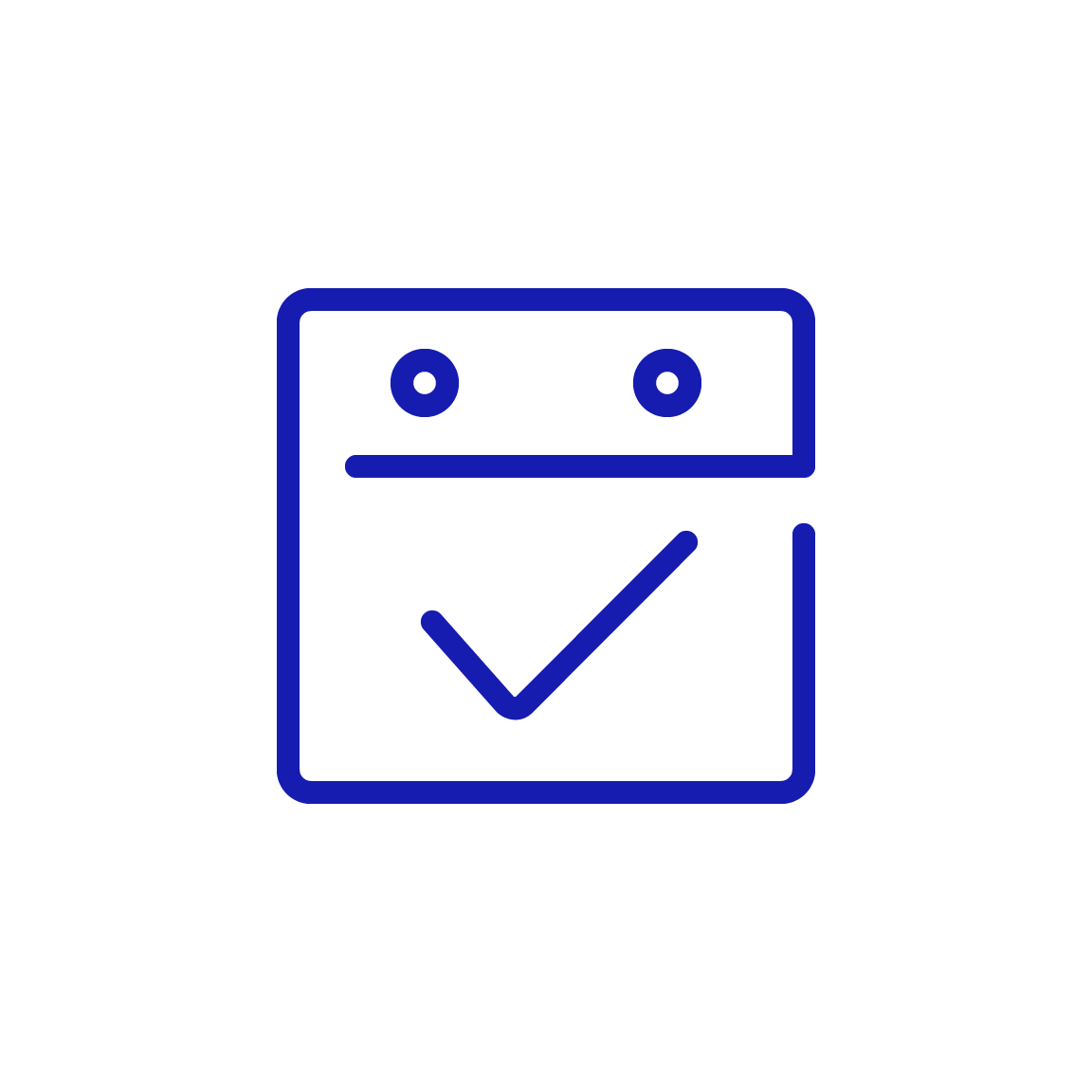 3. Send us an email by completing the form provided on the “Contact Us” section in our website for a FREE estimate. Or call toll free:
888-246-9844
*Remember to have the product’s specifications at hand.
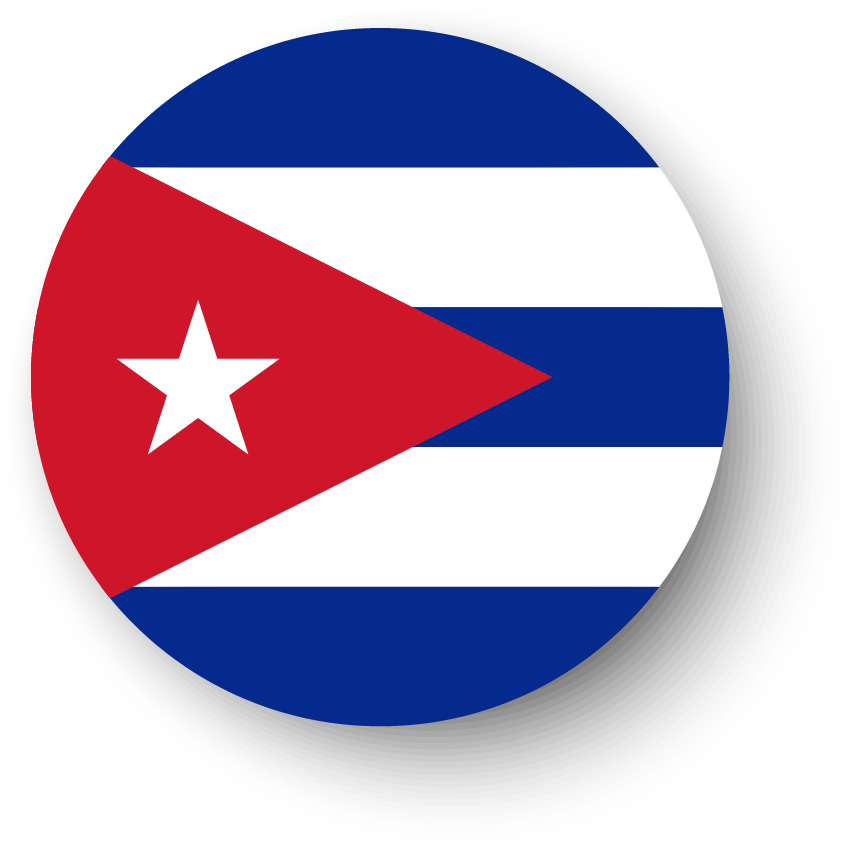 CROWLEY CUBA EXPRESS
To begin the shipping process to Cuba, complete your online purchase by adding your name and billing address on the appropriate fields.Use the following address to ship your items to our warehouse located in Medley, Florida:
Crowley – Cuba[your name here]10205 NW 108th Ave., Suite A, Medley, FL 33178
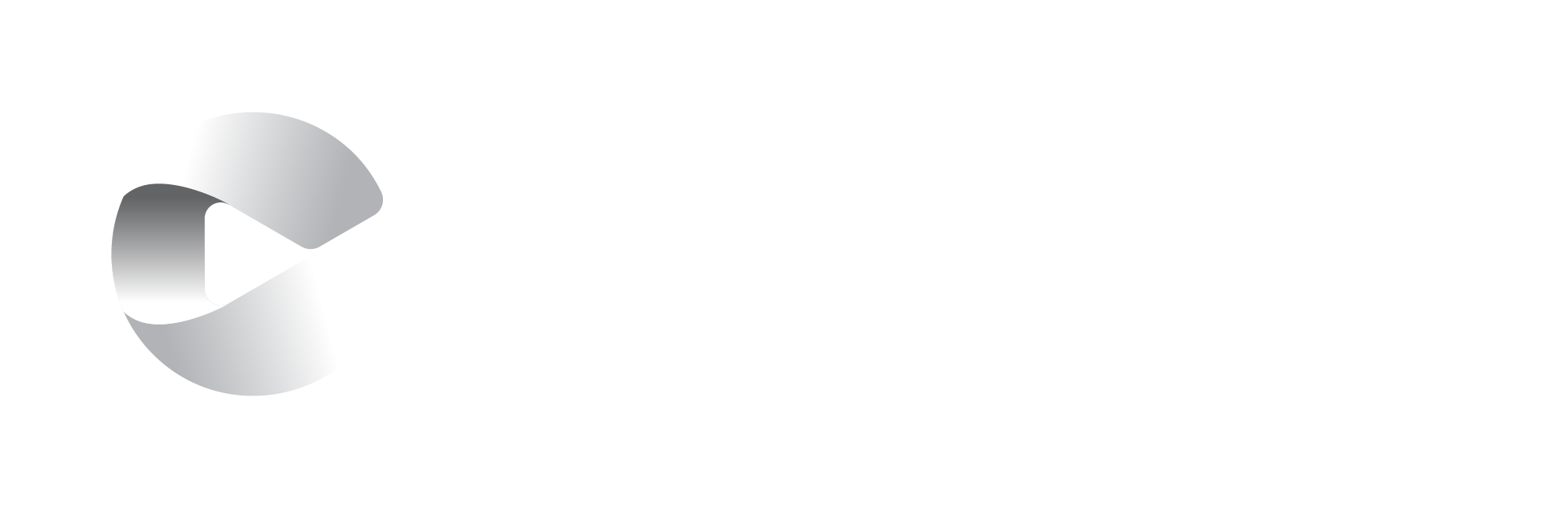 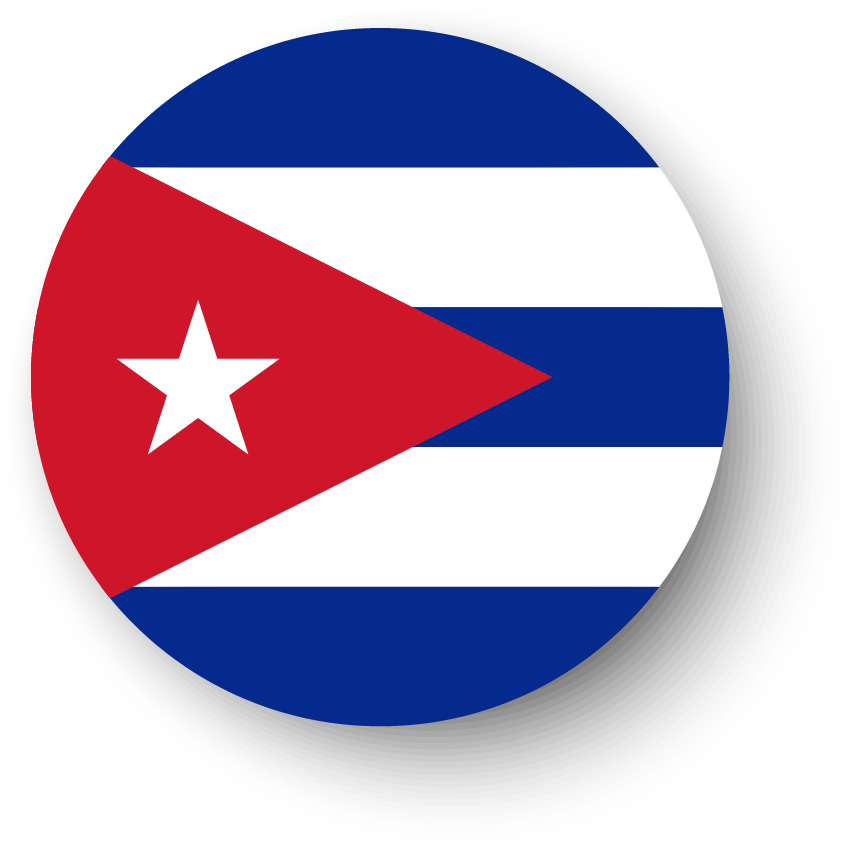 CROWLEY CUBA EXPRESS
Once you have received the purchase confirmation from the online retailer, send us the following information via email: cubalcl@crowley.com.
Please include:
Your first name, last name and phone number
Tracking number, typically from UPS, FedEx, USPS, etc.
A copy of the purchase receipt (required for Customs clearance in Cuba)
First and Last Name of the recipient in Cuba
Complete Cuba address and phone number
Recipient’s Cuban Identity Card number
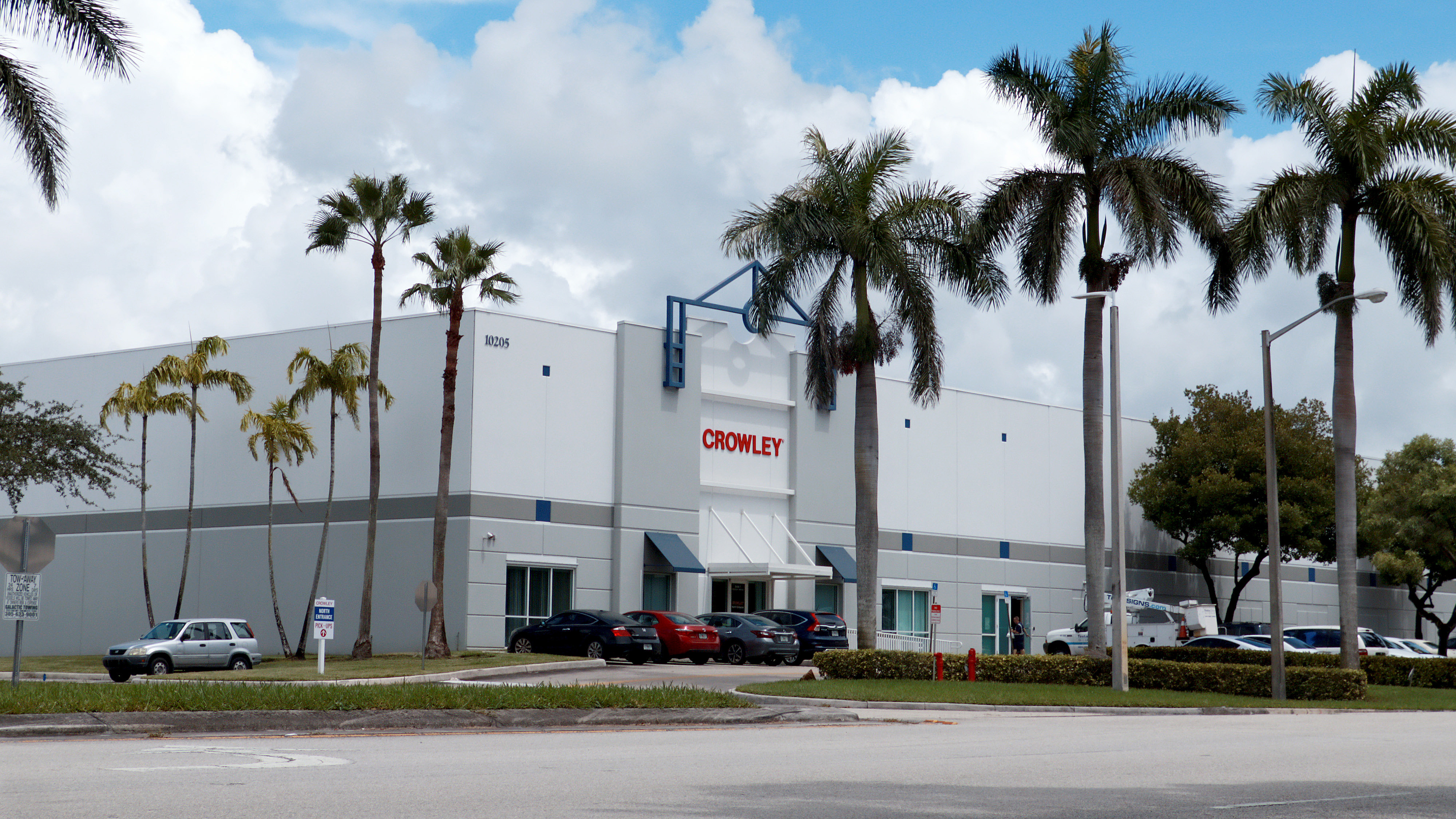 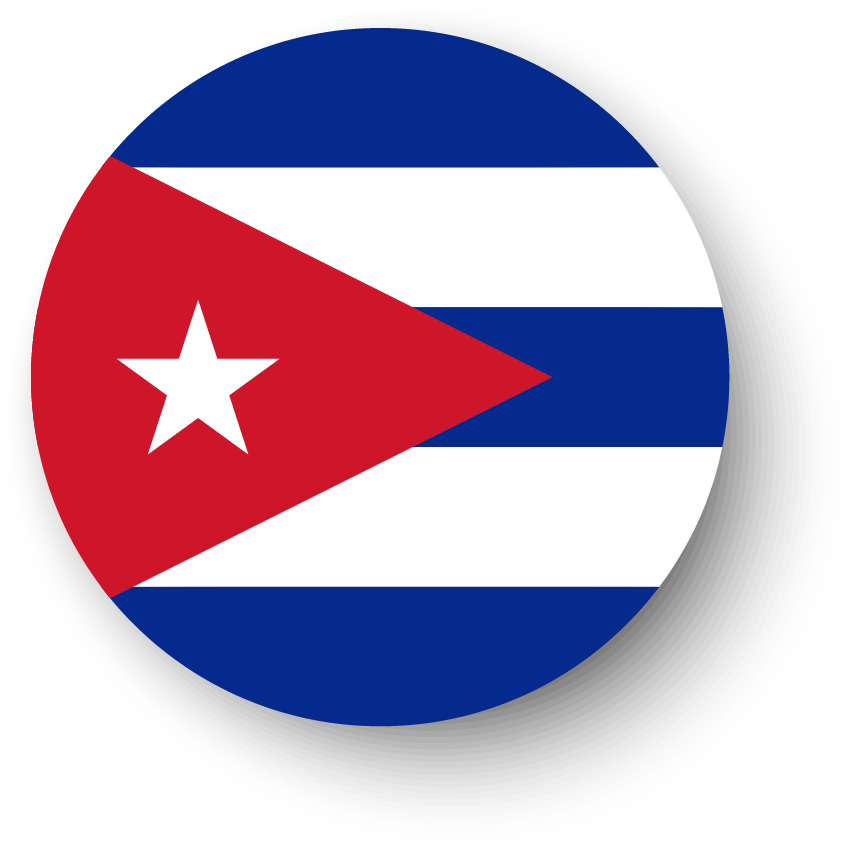 CROWLEY CUBA EXPRESS
Once your shipment arrives at our Medley, Florida, warehouse, Crowley’s experts will confirm the item’s dimensions and weight, and provide you with an updated quote, if necessary.
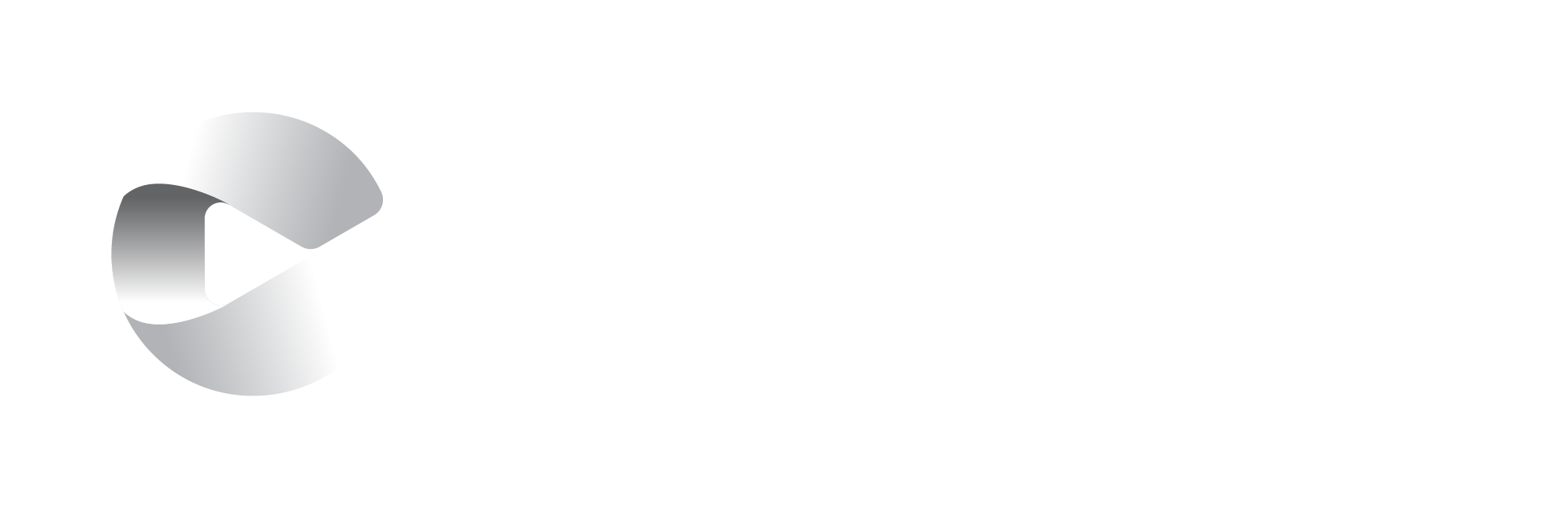 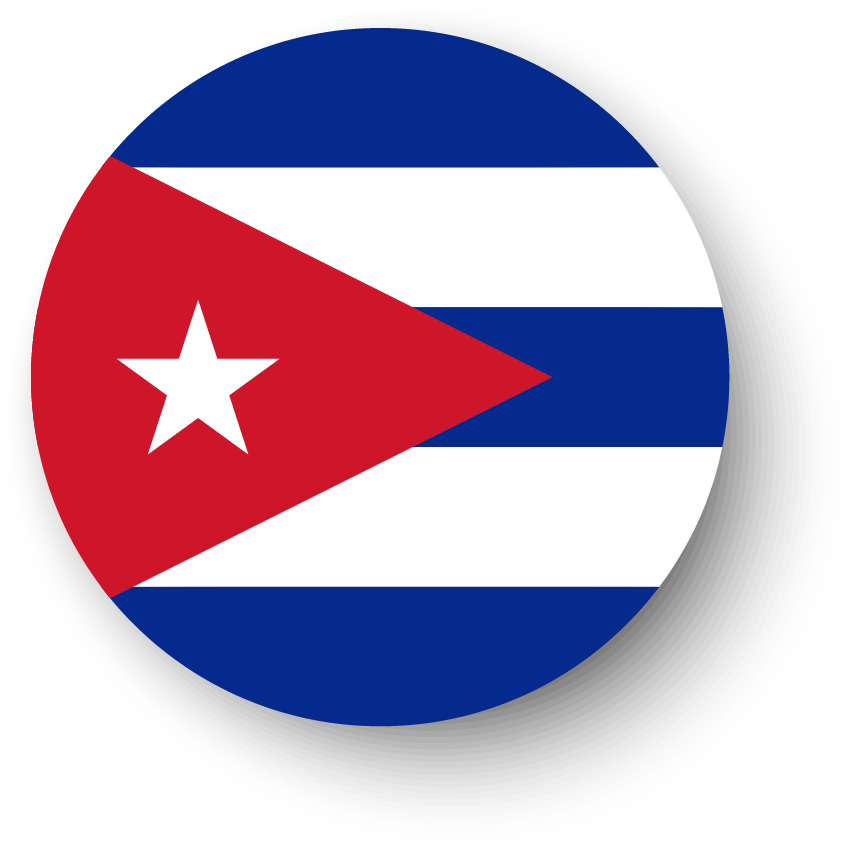 CROWLEY CUBA EXPRESS
We accept all major credit and debit cards.
Shipping rates will depend on the item’s dimensions and weight. You may request at-home delivery services to any province in Cuba, at an addi-tional cost. Deliveries only apply to packages of up to 100 lbs.
Packages weighing more than 101 lbs. should be picked up at our business partner’s office in Havana.
Once the information has been confirmed, you will receive an invoice to be paid. Once paid, your item(s) will be consolidated with other purchases and shipped on the next available vessel.
Para más detalles, visite: www.Crowley.com/CubaExpress
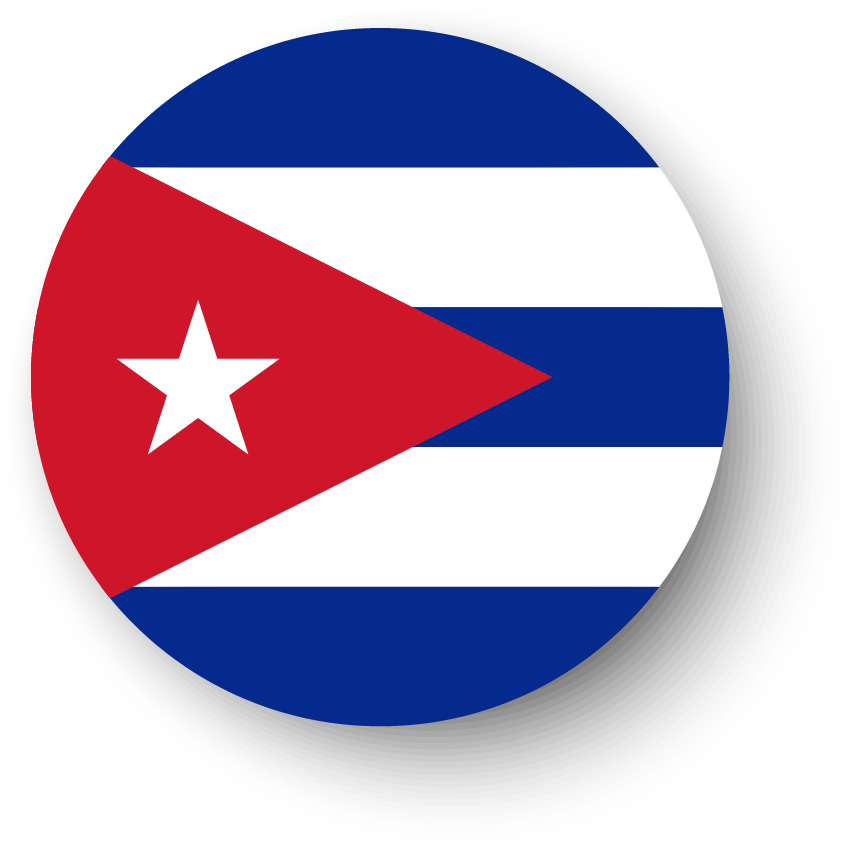 CROWLEY CUBA EXPRESS
Since 2001, Crowley has been the only U.S. ocean carrier with continuous service to the Republic of Cuba, providing at least four regular sailings a month to the Port of Mariel, from Port Everglades, Fla. Crowley’s full-service offerings provide customers with parcel pick-up, warehousing and consolidation services, and ocean transport. Upon reaching Mariel, Crowley’s partners assist with Customs clearance and offer door delivery to destinations throughout Cuba.